SPAZIO
AMBIENTE
LUOGO
TERRITORIO
PAESAGGIO
SPAZIO, LUOGO ecc.:
Immaginato
Simbolico
Rappresentato
Disegnato
Costruito 
Definito
Soggettivo
Oggettivo (?)
Le relazioni sociali s’inscrivono dentro ad uno spazio/luogo
Differenzazione delle relazioni all’interno di uno stesso spazio/luogo
La società stessa, quindi, si determina dalla sua morfologia spaziale e dai luoghi
L’artefatto modifica lo spazio/luogo e modifica le relazioni sociali (?)
Luogo come spazio/luogo definito e ri-conosciuto
(esito dell’interazione)
Dimensioni dello spazio:

Spazio privato:  domesticità, luogo chiuso, familiare, retroscena delle relazioni sociali

Spazio pubblico: libero accesso, lugo aperto, sociale/comunitario, ribalta delle relazioni sociali
Caratteri dello spazio:

Urbanistico/architettonico
Culturale/memoria
Economico
Commerciale 
Politico
Etnico/differenza
Ecologico
La forma urbana è lo spazio e il luogo dominante nell’esperienza a livello planetario

La città come spazio e luogo di concentrazione della constraddizioni socio-economiche

La città come luogo dell’incontro/scontro delle differenze culturali

La città come luogo e spazio della creatività

La città come problema di definizione dei suoi confini (slum, megacittà, megalopoli)
Città in sanscrito pur significa castello, muro, fortezza 

Lo stesso termine polis ha il significato di forezza cittadella

L’idea di città (urbs) si fonda attraverso il limite, un confine chiaro con l’esterno

Processo di autonomia della città nei confronti dello stato
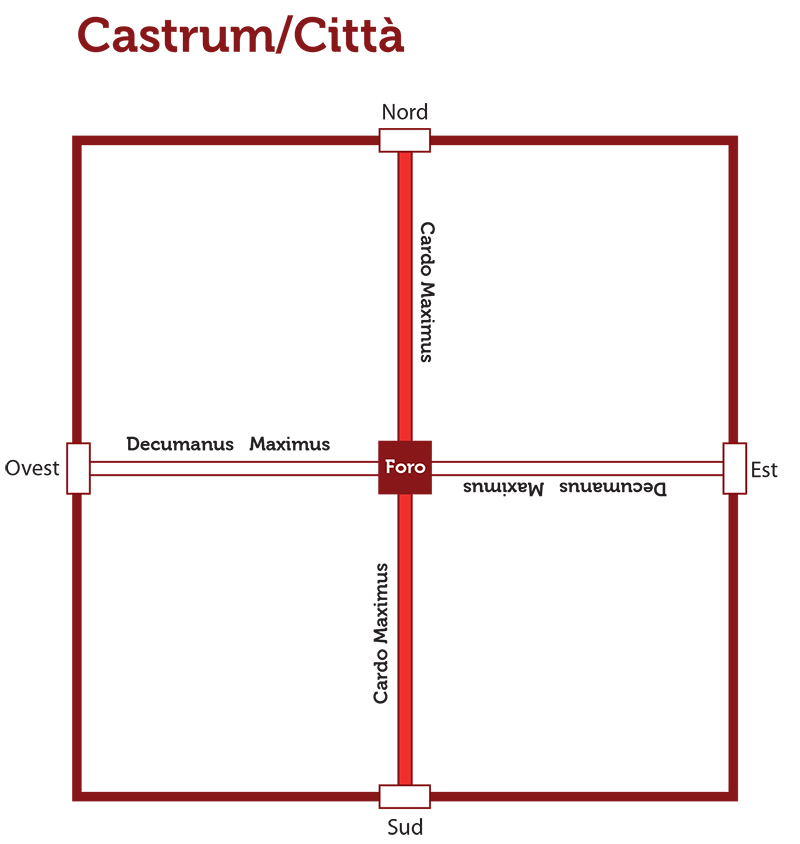 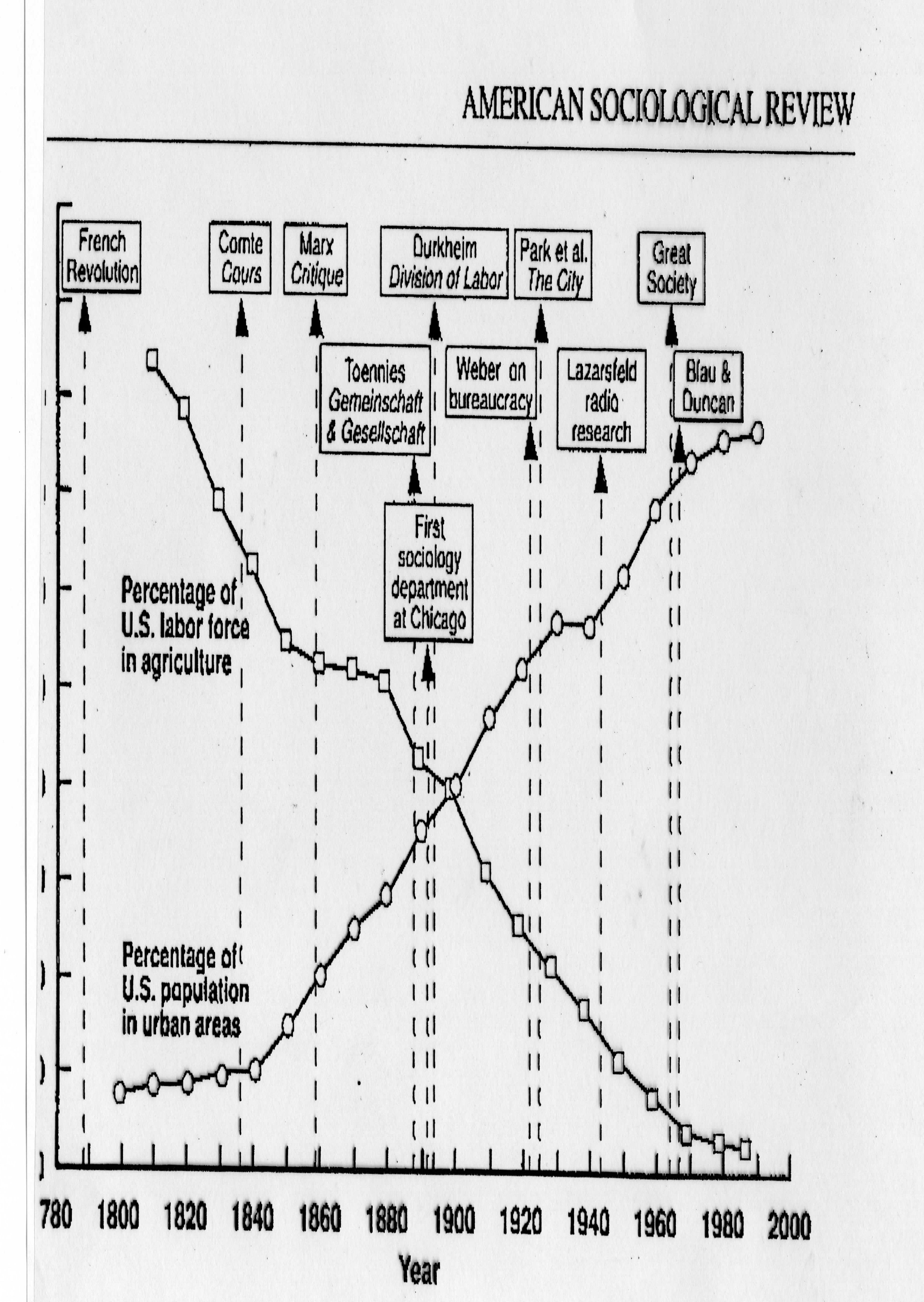 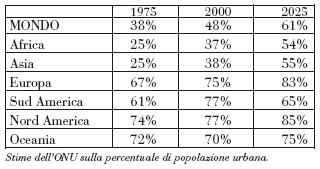 SOCIETA’ URBANA (modernità)
Versus
SOCIETA’ RURALE (tradizione)

Ferdinad Tönnies, Comunità e Società, (1887)

Comunità (Gemeinschaft) come:
piccola comunità preindustriale, integrata, basata sulla parentela, l’amicizia e il vicinato, dove le relazioni sociali erano intime, pluridimensionali e di lunga durata
prevalenza dei rapporti sociali primari

Società (Gesellschaft) come:
legami impersonali, anonimi, contrattualistici e amorali del mondo industriale moderno prevalenza dei rapporti sociali secondari

il processo di urbanizzazione come distruzione delle relazioni di comunità e quindi di un processo di de-umanizzazione
L’urbanesimo nell’analisi di Karl Marx
(1848)

La città antica come centro del potere amministrativo
La città medievale/rinascimentale (es. città stato italiane) spazio dello sviluppo della classe mercantile 
La città industriale conseguenza dell’avvento dei rapporti di produzione capitalistici

La città è per Marx anche il luogo dove avrà inizio la lotta per l’avvento della società socialista perché centro delle contraddizioni capitalistiche (conflitto tra borghesia e proletariato)
Inurbamento dalle campagne, grandi masse di proletari
la borghesia ha reso un servizio al movimento operaio perché attraverso la creazione della grande città ha liberato gran parte della popolazione dall’”idiotismo della vita rurale”
Emilé Durkheim, La divisione del lavoro sociale, (1893)

Solidarietà meccanica

Caratterizza le società semplici, nelle quali gli individui sono strettamente uniti gli uni agli altri da vincoli molto intensi e quotidiani e le cui attività sociali ed economiche si diversificano poco

Solidarietà organica

Caratterizza le società complesse, nelle quali 
troviamo una maggiore differenziazione tra i ruoli e le attività delle persone 

Individualizzazione delle coscienze
Max Weber, Economia e Società, (1922)

La città intesa come uno stabile insediamento di mercato (es. corporazioni)

Dimensione economica commerciale della città
(la città diventa progressivamente autonoma e acquisice il surplus agricolo)

Vita urbana caratterizzata da azioni di tipo razionale rispetto allo scopo (commercio e denaro)

La città è una forma di potere (autonomia dal principe)

La città diviene paradigma del processo di modernizzazione intesa come progressiva accentuazione dei caratteri organizzativi-razionali (secolarizzazione, produzione industriale, burocrazia pubblica)
George Simmel, La metropoli e la vita dello spirito, (1903)

Esperienza della modernità come esperienza della vita urbana

Intensificazione della vita nervosa prodotta dalla molteplicità degli stimoli visivi ed emozionale che la città può offrire

Sviluppo di un atteggiamento strumentale e calcolistico tanto nei rapporti sociali quanto nei confronti della vita in generale

produzione di un sistema di relazioni sociali contraddistinte da un notevole grado di anonimità

Prevalenza della personalità blasé (disilluso, vissuto – experienced, rootless, disillusioned )
Walter Benjanim “I passages di Parigi”, 1925
Parigi capitale del XX secolo immagine del processo di modernizzazione
 La città diventa il luogo del progresso sociale e industriale e i Passages (luoghi di vendita sono il paradigma della merce e del  trionfo del comsumismo)
Figura del flâneur (viaggiatore dentro la città che scopre le meraviglie nascoste, vagabondonare nella città, wander(er))
Louis Wirth, Urbanesimo come modo di vita, (1938)

Stile di vita urbano influenzato da tre fattori:
dimensione
densità
eterogeneità

definizione sociologica di città: localizzazione permanente, relativamente vasta e densa di individui socialmente eterogenei

Predominanza dell’associazione (fondata sull’affinità razionale degli interessi di ognuno) sulla comunità definita in questa prospettiva dall’appartenenza di classe o strato sociale